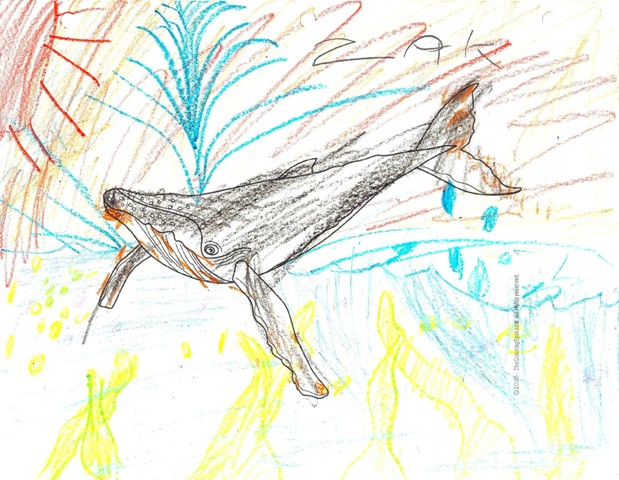 OCEAN and YOU provides models of 100 or so different marine animals, & coloring sheets to match. Kids are freed of the anxiety of drawing, & can observe the colors & textures of the animals  quite closely. In this case, a second-grader named Zak noted the barnacles on the  humpback whale. (He drew the seaweed in green; the yellow tint is a problem with my scanner).
Marco, a first grader, colored this whale shark, & traced  the words describing the animal’s adaptations. I was a bit surprised to find  that kids from Kindergarten to Fourth grade enjoyed this activity.
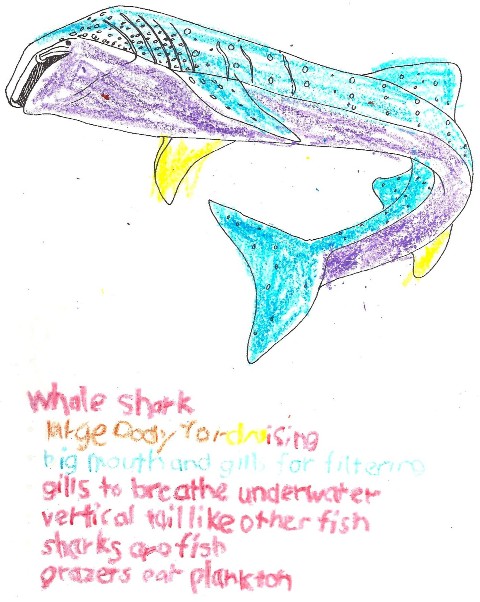 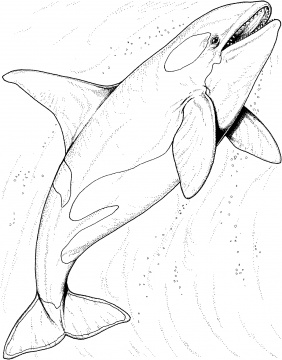 Killer Whale
 sleek body for fast acceleration
 pointy nose and lots of teeth for biting
 blowholes to breathe above water
 flat tail like other whales
 whales are mammals
 hunters eat seals & fish
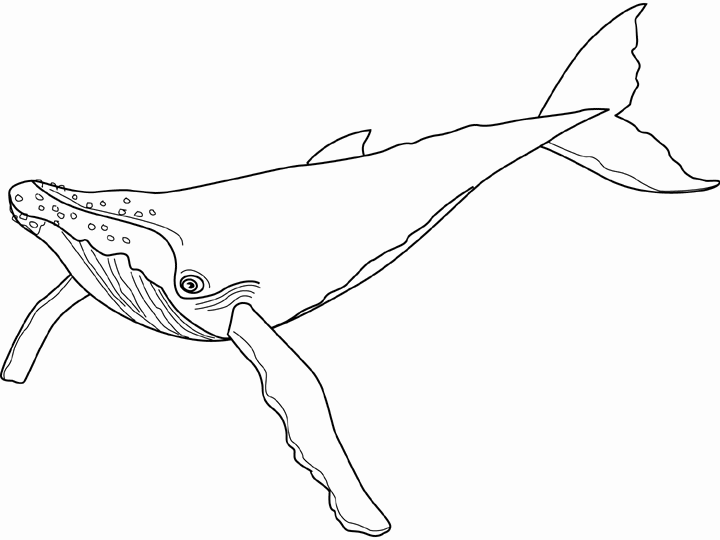 Humpback Whale
 large body for cruising
 big mouth and baleens for filtering
 blowholes to breathe above water
 flat tail like other whales
 whales are mammals
 grazers eat plankton
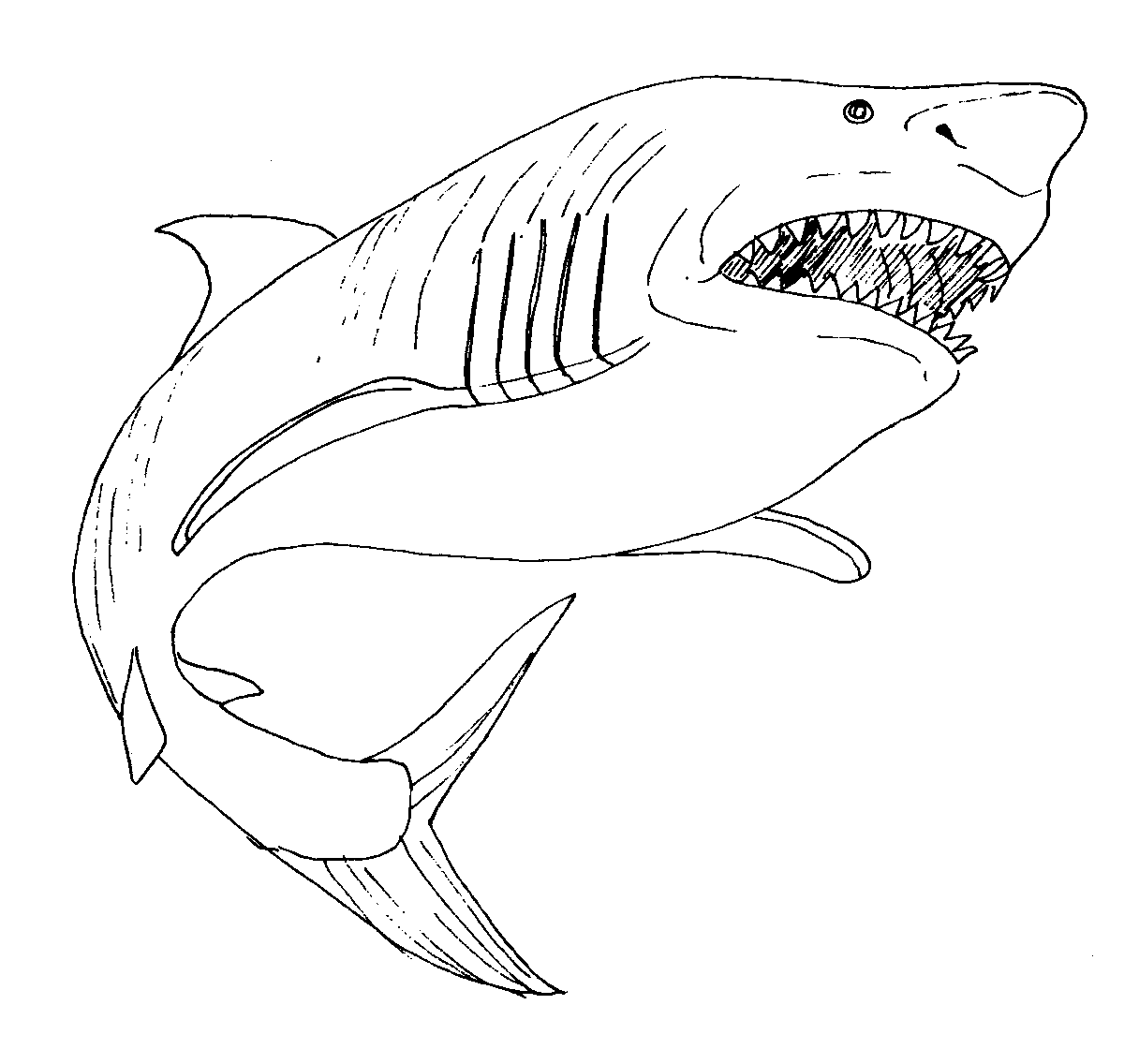 Great White Shark
 sleek body for fast acceleration
 pointy nose and lots of teeth for biting
 gills to breathe underwater
 vertical tail like other fish
 sharks are fish
 hunters eat seals & fish
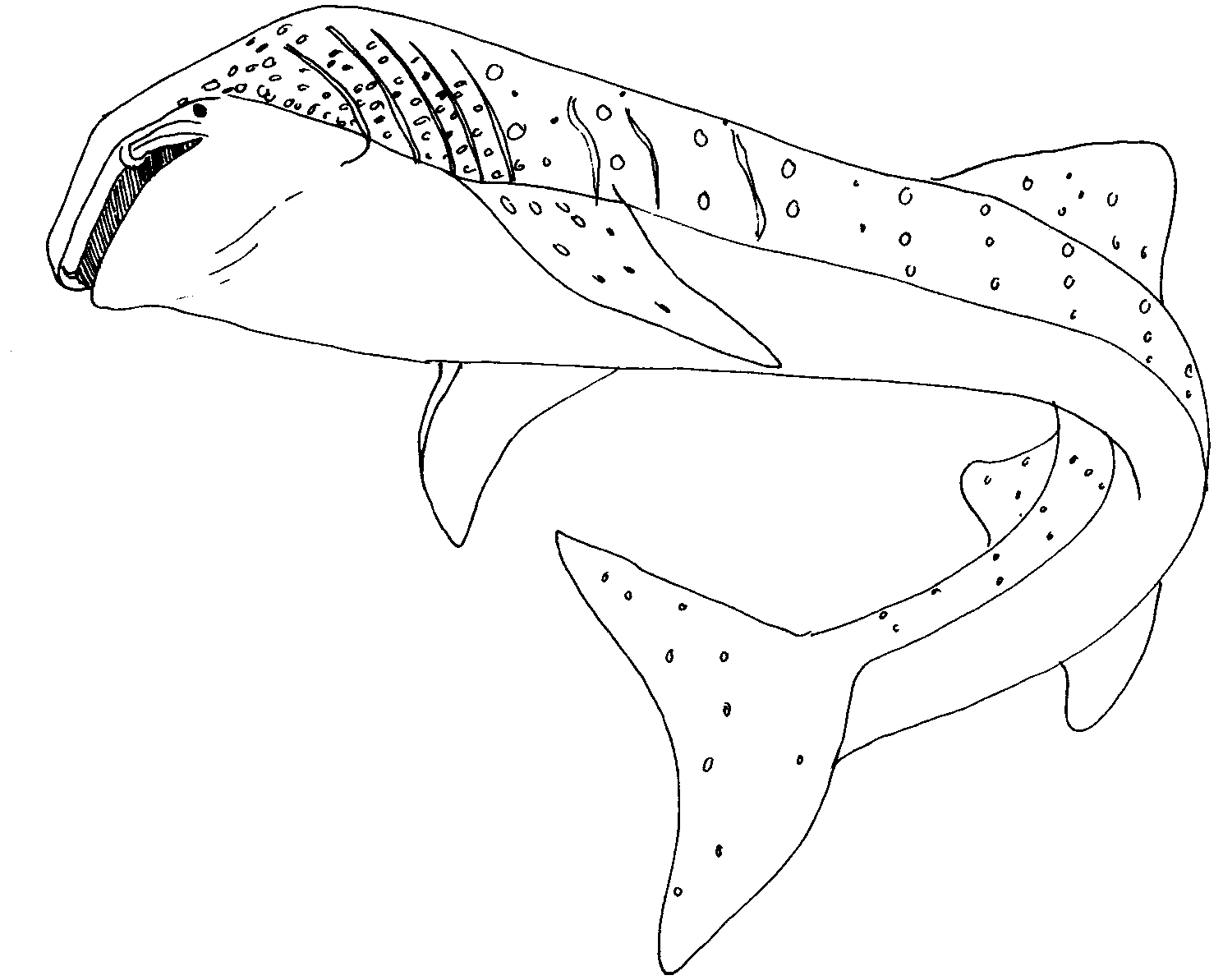 Whale Shark
 large body for cruising
 big mouth and gills for filtering
 gills to breathe underwater
 vertical tail like other fish
 sharks are fish
 grazers eat plankton
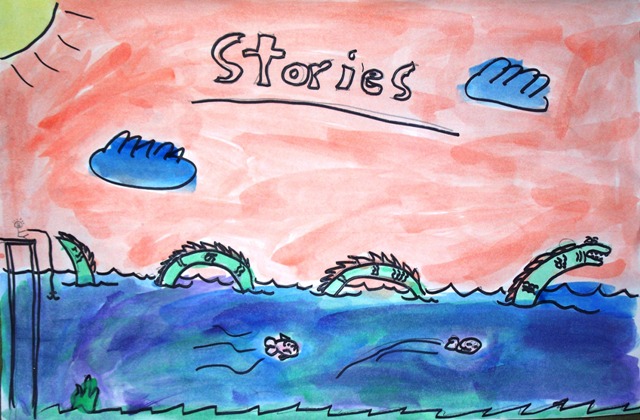 I asked the kids to paint something they like about the ocean. 
Many were inspired by my story about a sea serpent.
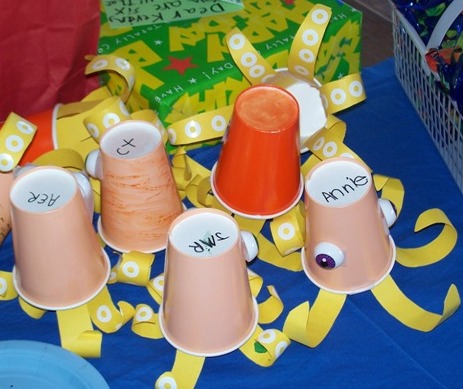 Octopus’ bodies are paper cups, of course. 

Construction paper legs are precut for small kids. Roll on a pencil to curl.
 
Use binder paper reinforcements for suckers. 

Eyes are huge; I happened to luck into some human-eyeball confetti for Halloween. Google eyes should be at least 1” in diameter.
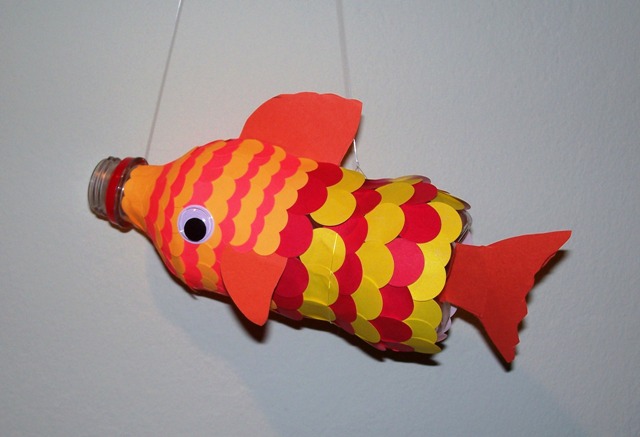 Fish is a plastic soda bottle with cardstock fins.  
Most people use paint for the scales. I tried sticky dots, but the big ones didn’t stay stuck.
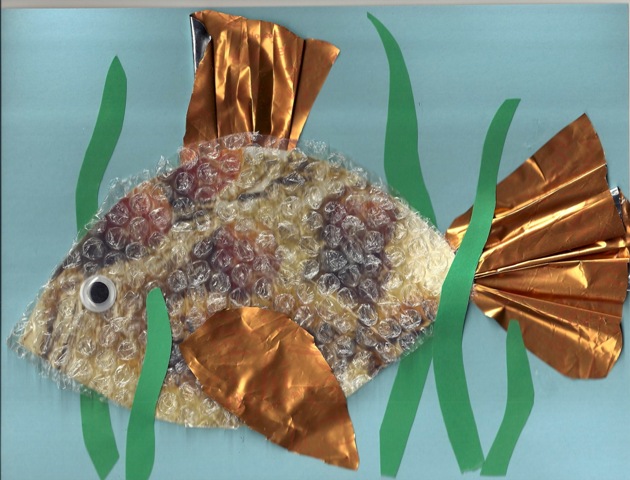 Fish collage from trash: A box of candied chestnuts, bubble wrap and a google eye.